Figure 1 Azithromycin MICs for all gonococcal isolates from STI clinics referred to GRASP during 2001–07.
J Antimicrob Chemother, Volume 64, Issue 2, August 2009, Pages 353–358, https://doi.org/10.1093/jac/dkp188
The content of this slide may be subject to copyright: please see the slide notes for details.
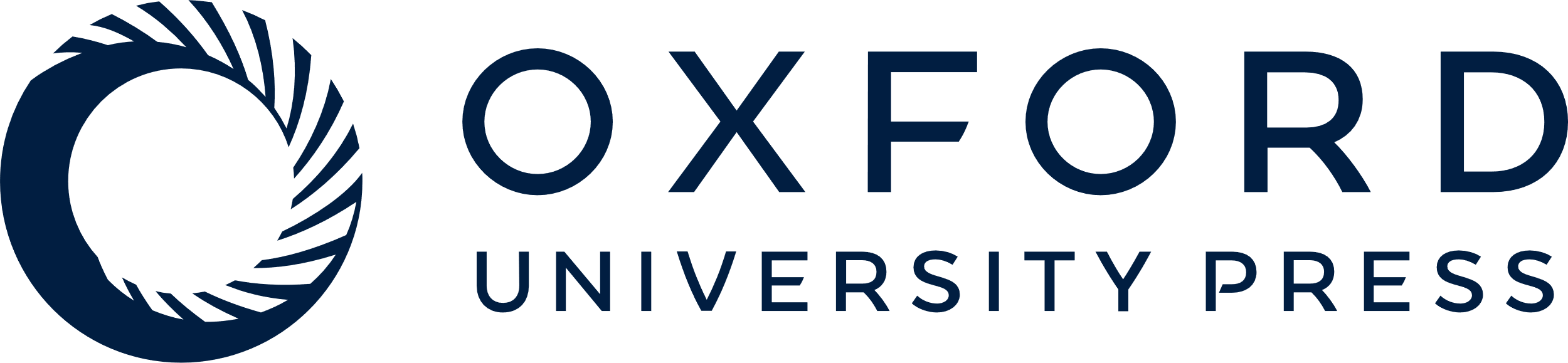 [Speaker Notes: Figure 1 Azithromycin MICs for all gonococcal isolates from STI clinics referred to GRASP during 2001–07.


Unless provided in the caption above, the following copyright applies to the content of this slide: © The Author 2009. Published by Oxford University Press on behalf of the British Society for Antimicrobial Chemotherapy. All rights reserved. For Permissions, please e-mail: journals.permissions@oxfordjournals.org]